Who Wants To Be A Millionaire?
Dissolving and Changes
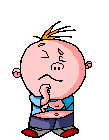 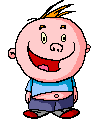 Question 1
When a material dissolves it makes a
A  solid 
B  solution
C  suspension
D  crystal
When a material dissolves it makes a
A  solid 
B  solution
C  suspension
D  crystal
£100
Question 2
A solution is
A  cloudy and white
B  cloudy and any colour
C  clear and any colour
D  clear and colourless
A solution is
A  cloudy and white
B  cloudy and any colour
C  clear and any colour
D  clear and colourless
£200
Question 3
Dissolving is not speeded up by
A  heating the liquid
B  crushing the solid
C  stirring the liquid
D  using less liquid
Dissolving is not speeded up by
A  heating the liquid
B  crushing the solid
C  stirring the liquid
D  using less liquid
£300
Question 4
After filtering pond water, where would you find any microbes?
A  only on the filter paper
B  only left in the beaker
C  only in the flask
D  in all three places
After filtering pond water, where would you find any microbes?
A  only on the filter paper
B  only left in the beaker
C  only in the flask
D  in all three places
£500
Question 5
Which would dissolve the quickest in the same conditions?
A  Icing sugar powder
B  Sugar cubes
C  Caster sugar crystals
D  Brown sugar grains
Which would dissolve the quickest in the same conditions?
A  Icing sugar powder
B  Sugar cubes
C  Caster sugar crystals
D  Brown sugar grains
£1,000
Question 6
To obtain only the soluble material found in pond water you would
A  Filter it
B  Evaporate it
C  Filter it then evaporate
D  Dissolve it
To obtain only the soluble material found in pond water you would
A  Filter it
B  Evaporate it
C  Filter it then evaporate
D  Dissolve it
£2,000
Question 7
Which of these is a reversible reaction?
A  Burning a candle
B  Melting an ice cube
C  Adding acid to chalk
D  Frying an egg
Which of these is a reversible reaction?
A  Burning a candle
B  Melting an ice cube
C  Adding acid to chalk
D  Frying an egg
£4,000
Question 8
When water is heated in a kettle it
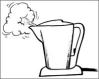 A  Condenses
B  Melts
C  Evaporates
D  Freezes
When water is heated in a kettle it
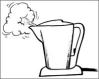 A  Condenses
B  Melts
C  Evaporates
D  Freezes
£8,000
Question 9
When the solid candle wax changes to liquid this is
A  melting
B  boiling
C  burning
D  dissolving
When the solid candle wax changes to liquid this is
A  melting
B  boiling
C  burning
D  dissolving
£16,000
Question 10
When the wax in the wick is lit this is
A  melting
B  boiling
C  burning
D  dissolving
When the wax in the wick is lit this is
A  melting
B  boiling
C  burning
D  dissolving
£32,000
Question 11
When sand and salt are mixed in water
A  only sand dissolves
B  only salt dissolves 
C  sand and salt dissolve 
D  neither dissolves
When sand and salt are mixed in water
A  only sand dissolves
B  only salt dissolves 
C  sand and salt dissolve 
D  neither dissolves
£64,000
Question 12
Which of these is evidence of an irreversible reaction?
A  boiling occurring
B  melting occurring
C  particles dissolving
D  gas bubbles seen
Which of these is evidence of an irreversible reaction?
A  boiling occurring
B  melting occurring
C  particles dissolving
D  gas bubbles seen
£125,000
Question 13
What is the scientific name for rain and snow?
A  precipitation
B  evaporation
C  filtration
D  water cycle
What is the scientific name for rain and snow?
A  precipitation
B  evaporation
C  filtration
D  water cycle
£250,000
Question 14
What caused the puddle of water?
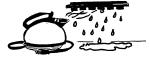 A  water evaporating
B  steam condensing
C  the kettle leaking
D  water boiling
What caused the puddle of water?
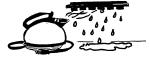 A  water evaporating
B  steam condensing
C  the kettle leaking
D  water boiling
£500,000
Question 15
water
steam
ice
X
What process is occurring at X?
A  melting
B  freezing
C  evaporating
D  condensing
water
steam
ice
X
What process is occurring at X?
A  melting
B  freezing
C  evaporating
D  condensing
£1,000,000